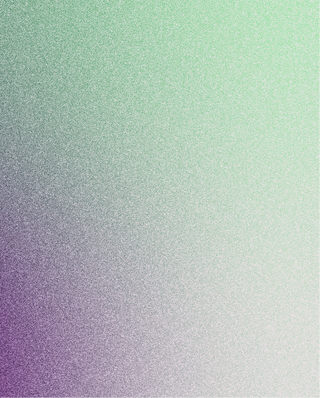 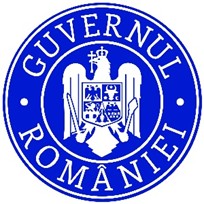 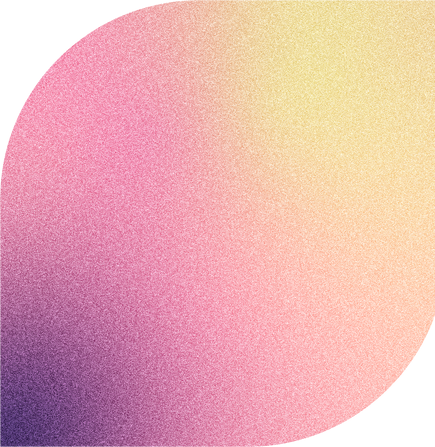 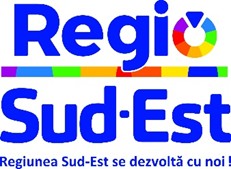 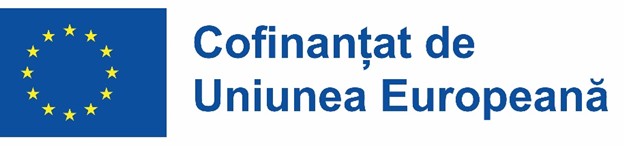 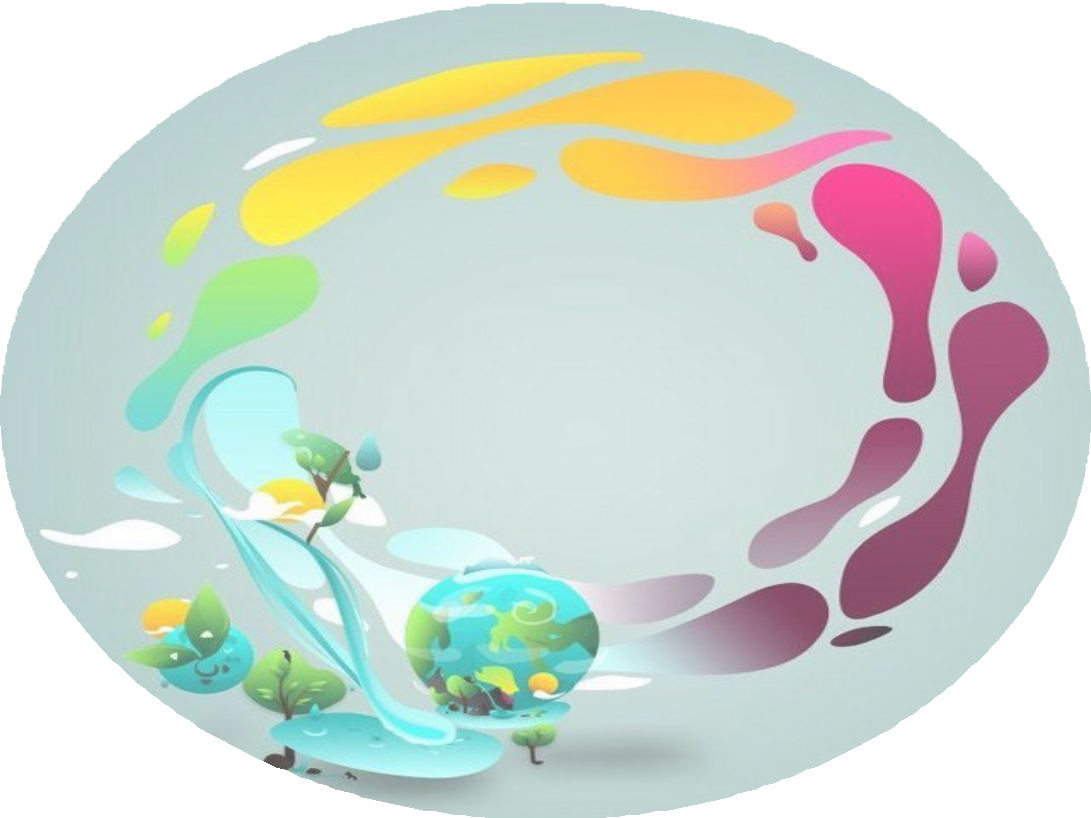 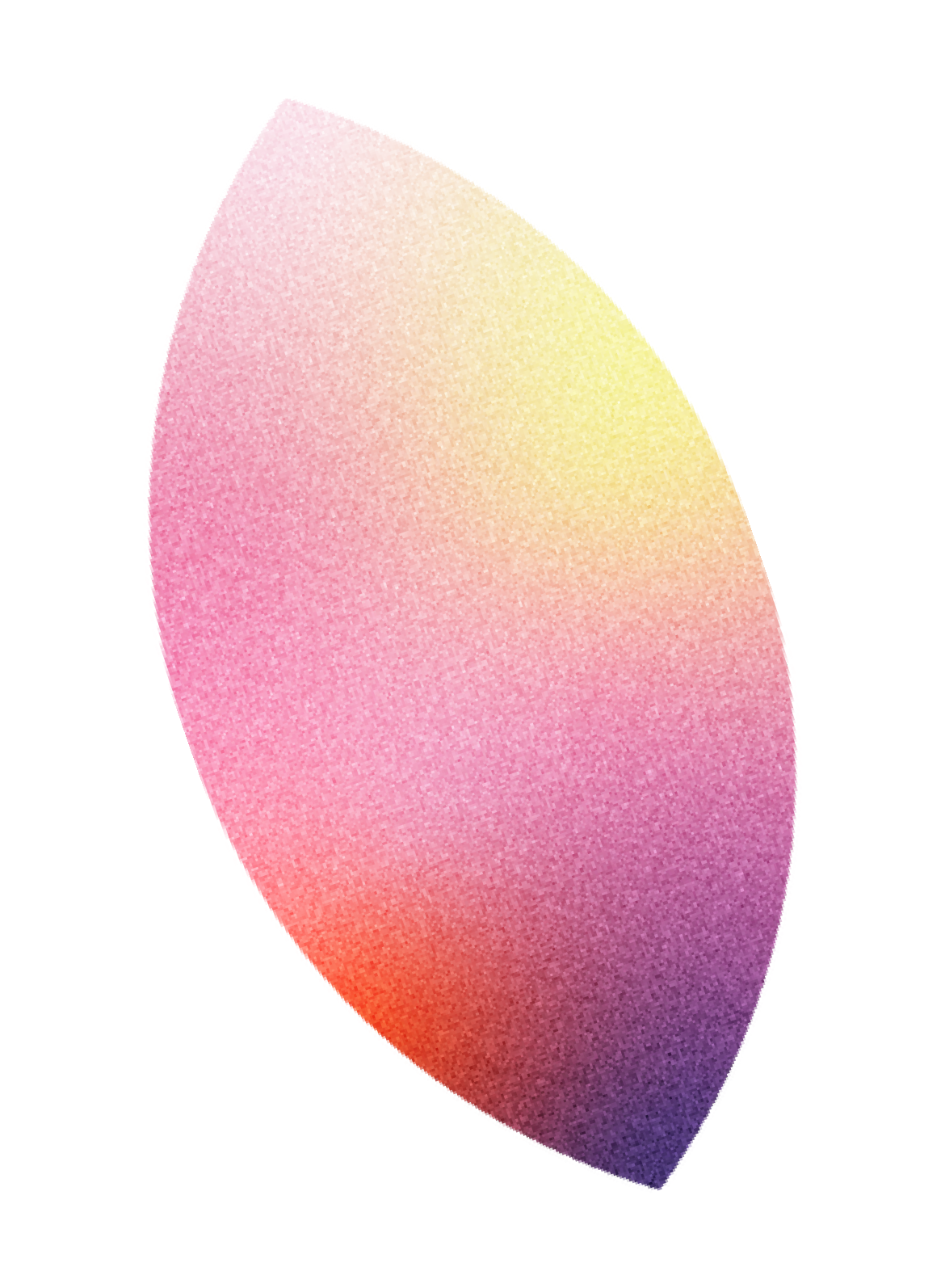 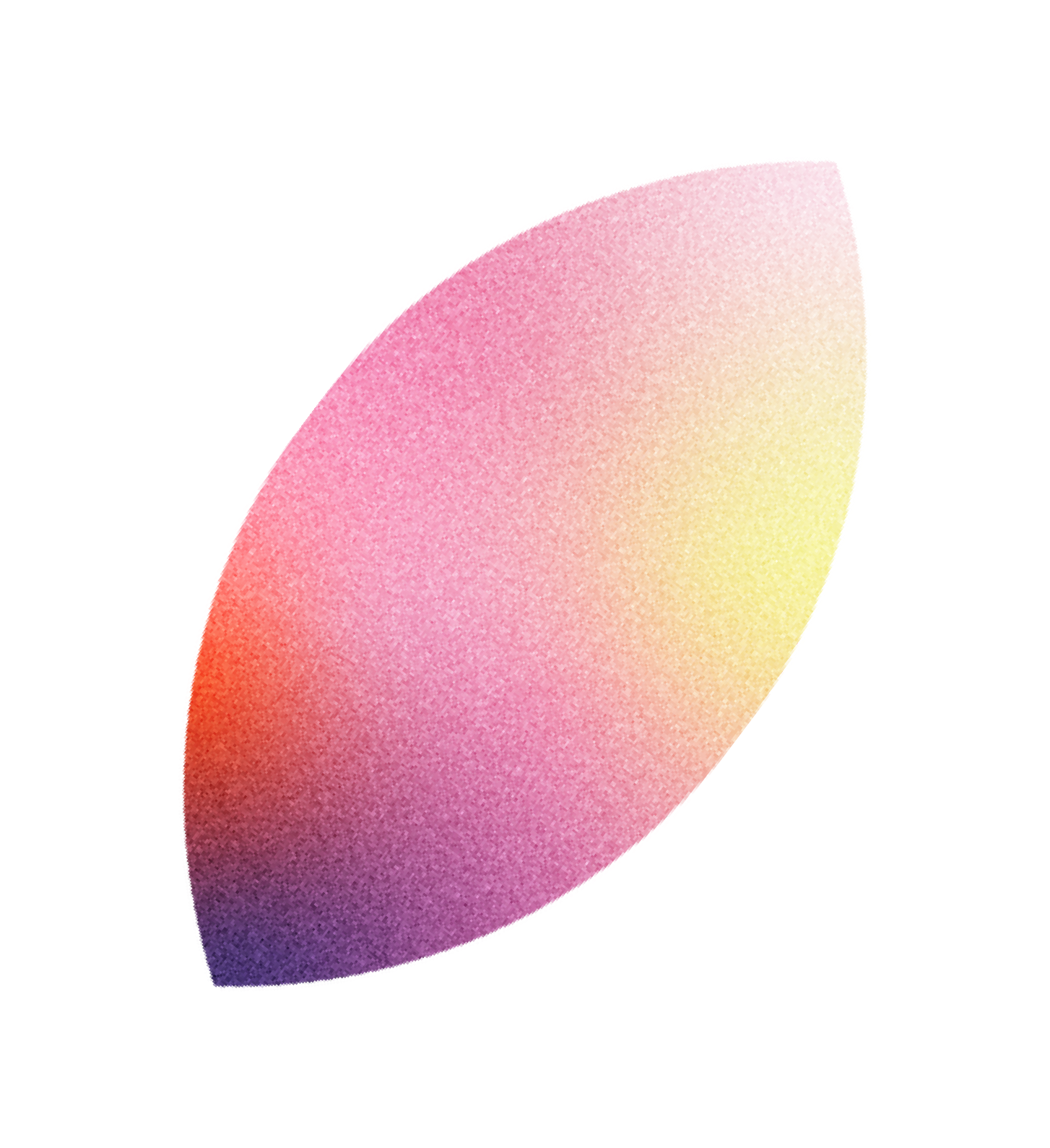 PROGRAMUL REGIONAL SUD-EST
2021-2027
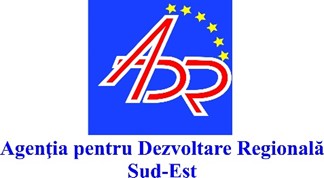 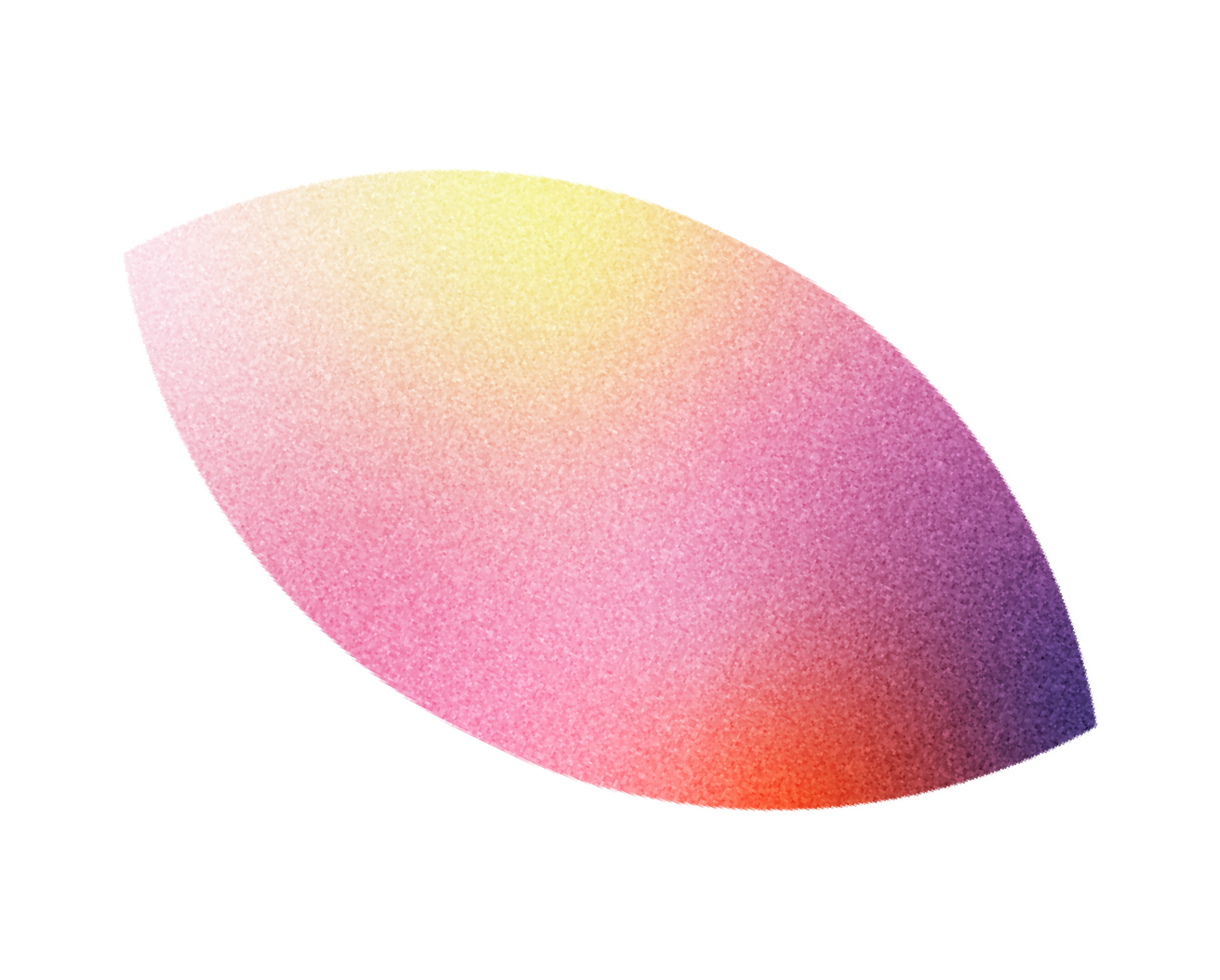 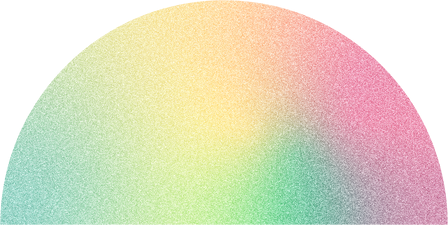 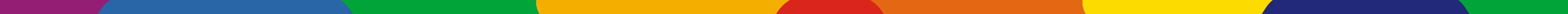 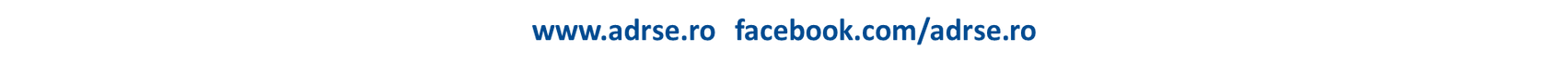 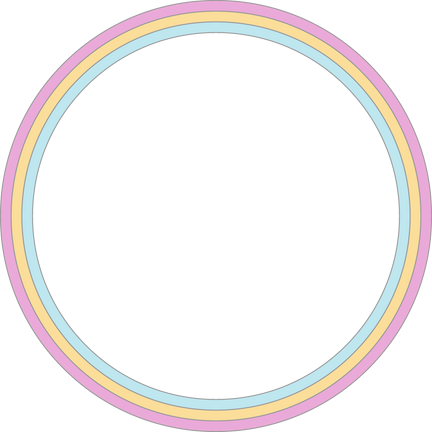 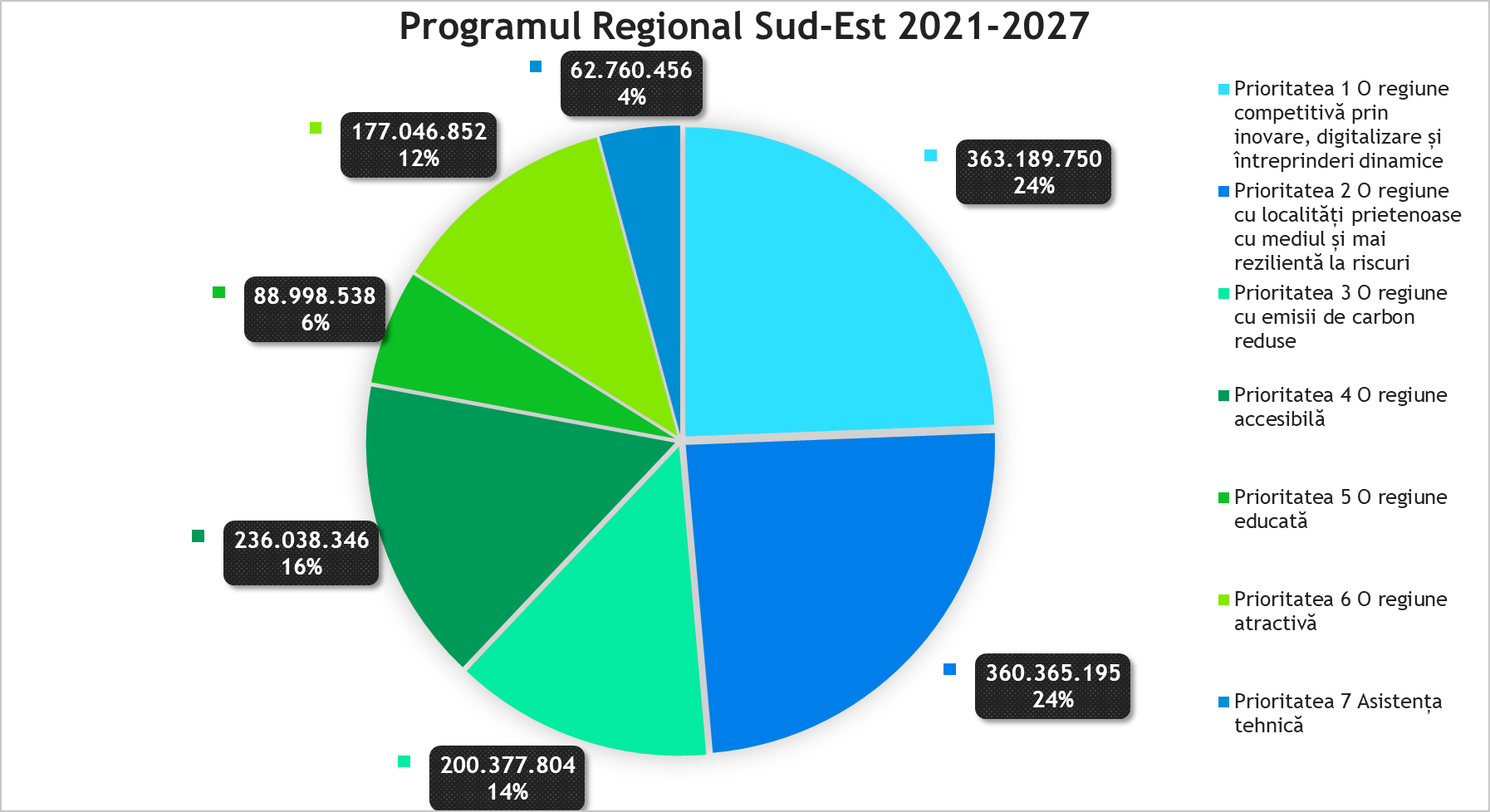 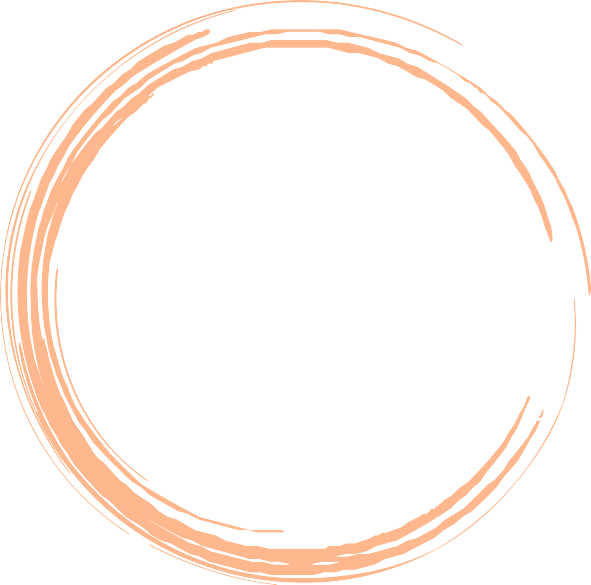 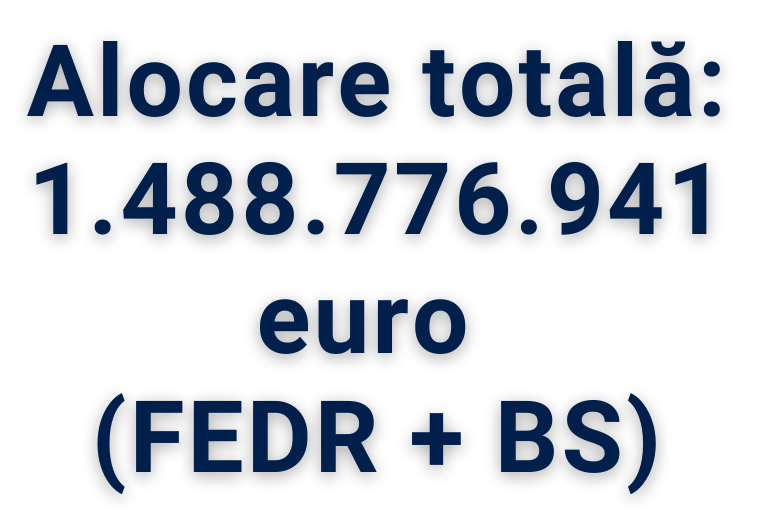 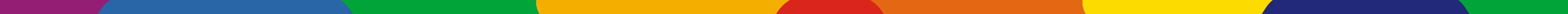 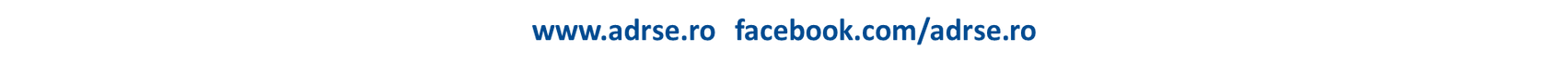 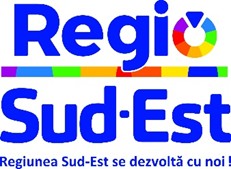 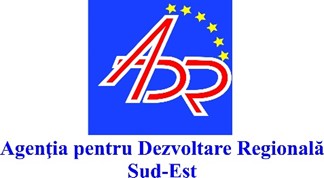 Prioritatea 1 PR SE 2021-2027
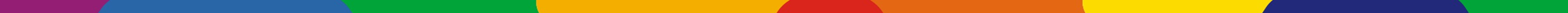 WWW.ADRSE.RO
FACEBOOK.COM/ADRSE.RO
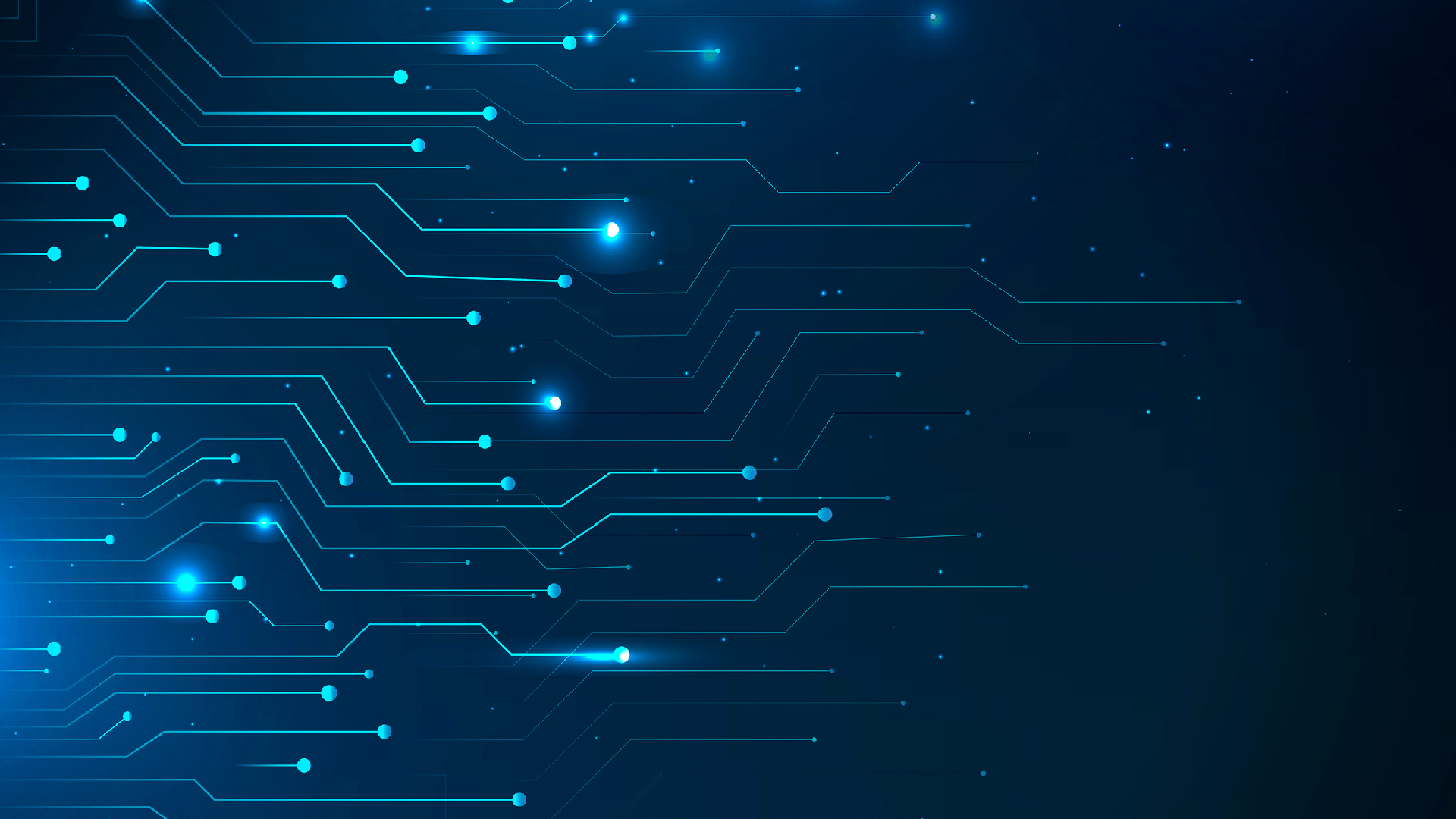 OBIECTIV DE POLITICĂ 1 - O EUROPĂ MAI COMPETITIVĂ ȘI MAI INTELIGENTĂ, PRIN PROMOVAREA UNEI  TRANSFORMĂRI ECONOMICE INOVATOARE ȘI INTELIGENTE ȘI A CONECTIVITĂȚII TIC REGIONALE
PRIORITATEA 1 - O REGIUNE COMPETITIVĂ PRIN INOVARE, DIGITALIZARE ȘI ÎNTREPRINDERI DINAMICE  363.189.750 EURO (FEDR+BS)
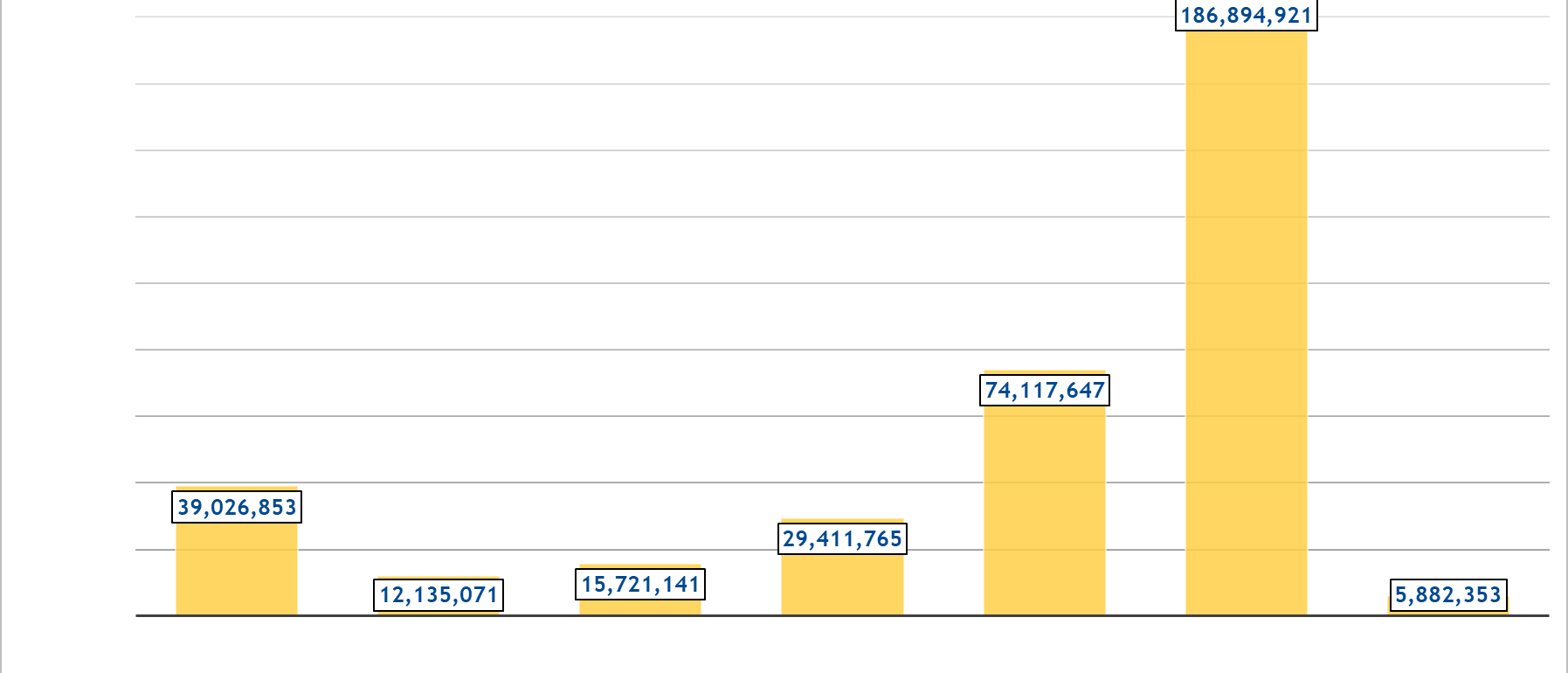 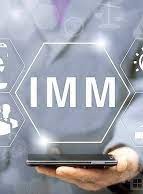 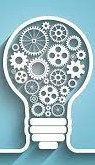 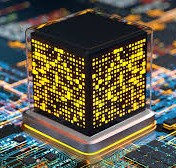 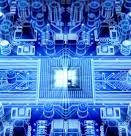 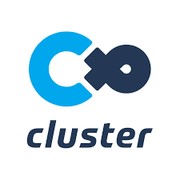 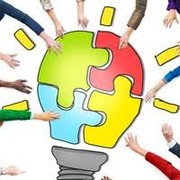 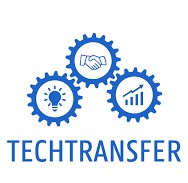 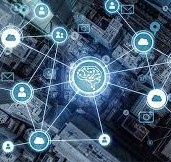 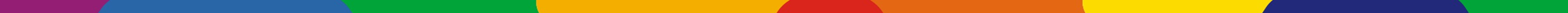 WWW.ADRSE.RO
FACEBOOK.COM/ADRSE.RO
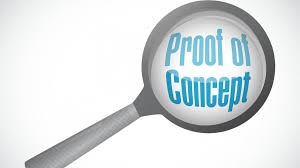 PRIORITATEA 1 - O REGIUNE COMPETITIVĂ  PRIN INOVARE, DIGITALIZARE ȘI  ÎNTREPRINDERI DINAMICE
Obiectiv specific FEDR a (i) Dezvoltarea și creșterea  capacităților de cercetare și inovare și adoptarea  tehnologiilor avansate
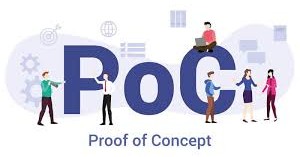 Acțiunea 1.1 Susținerea activităților de cercetare și inovare
A) Proiectele de tip ,,proof of concept” vor viza atingerea temei de cercetare TRL 4  și/sau TRL5 cu scopul de a demonstra funcționalitatea și de a verifica un anumit concept  de produs, serviciu sau proces, în domeniile de specializare inteligentă regionale. – 2.000.000 euro FEDR+BS 
Tipuri de activități orientative:
 activități de cercetare aplicată și dezvoltare tehnologică;
 activităţi de inovare (obţinerea şi validarea proprietăţii industriale, standardizarea  produselor/ serviciilor/ proceselor, consultanţă pentru inovare sau servicii de sprijinire a  inovării, etc.)
 dotarea cu active corporale și necorporale;
 achiziția de servicii.
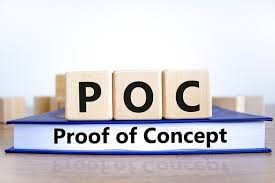 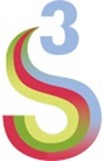 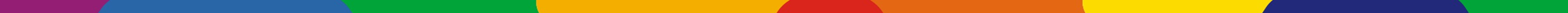 WWW.ADRSE.RO
FACEBOOK.COM/ADRSE.RO
PRIORITATEA 1 - O REGIUNE COMPETITIVĂ
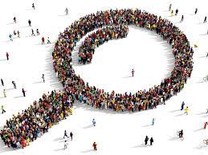 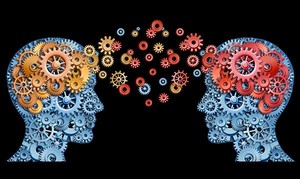 PRIN INOVARE, DIGITALIZARE ȘI  ÎNTREPRINDERI DINAMICE
Obiectiv specific FEDR a (i) Dezvoltarea şi creşterea  capacităţilor de cercetare şi inovare şi adoptarea  tehnologiilor avansate
Acțiunea 1.1 Susținerea activităților de cercetare și inovare
B) Vor fi sprijinite proiecte de cercetare, în special cele realizate în  cooperare între IMM- uri şi entităţi de CDI/ universităţi şi vizând
domeniile de specializare inteligentă regionale. – 37.026.853 euro FEDR+BS 

Tipuri de activități orientative:
 activități de cercetare aplicată, dezvoltare tehnologică și  dezvoltare experimentală;
 dezvoltarea, construirea şi testarea prototipurilor;
 activităţi de inovare;
 activităţi de investiţii în infrastructura necesară implementării  proiectului ( reabilitare/ modernizare, după caz construcție/ extindere);
 dotarea cu active corporale și necorporale;
 sprijinirea parteneriatelor și proiectelor de cooperare interregionale si internaționale, inclusiv participarea în Programul Orizont Europa;
 sprijinirea participării în cadrul platformelor S3 pentru domeniile de  specializare inteligentă regionale.
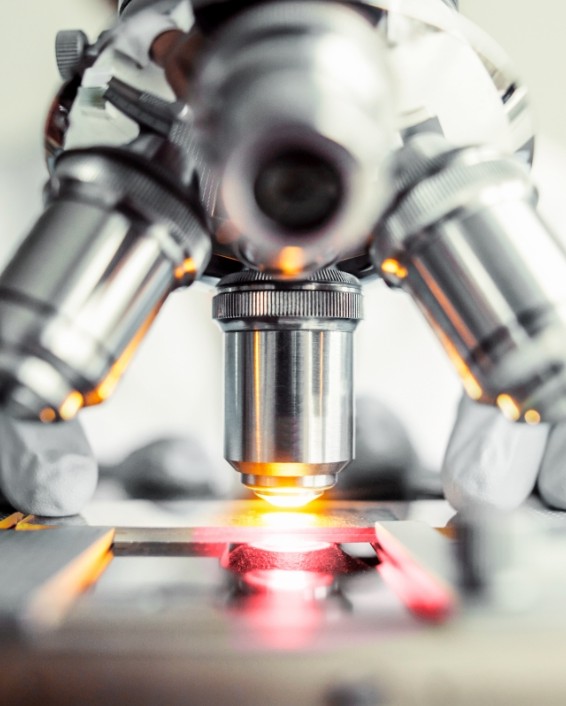 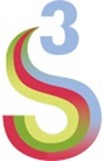 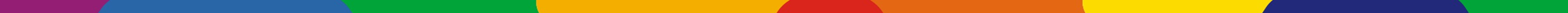 FACEBOOK.COM/ADRSE.RO
WWW.ADRSE.RO
FACEBOOK.COM/ADRSE.RO
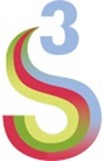 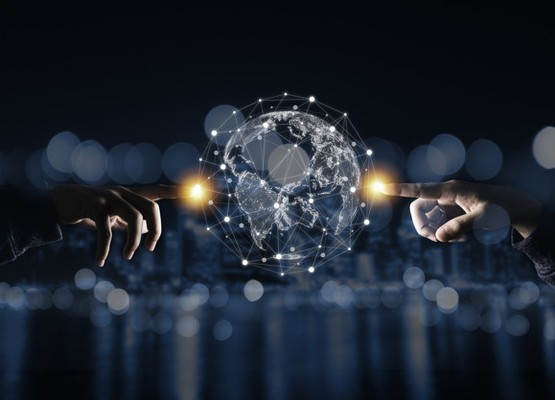 PRIORITATEA 1 - O REGIUNE COMPETITIVĂ  PRIN INOVARE, DIGITALIZARE ȘI  ÎNTREPRINDERI DINAMICE
Obiectiv specific FEDR a (i) Dezvoltarea şi  creşterea capacităţilor de cercetare şi inovare  şi adoptarea tehnologiilor avansate
Acțiunea 1 . 2 Sprijinirea transferului tehnologic pentru  creșterea gradului de inovare a întreprinderilor –

Activități orientative:
 crearea şi dezvoltarea EITT, inclusiv PST prin construcţie,  modernizare, extindere 10.370.365  euro FEDR+BS
dotarea cu active corporale și necorporale a acestora.
 achiziţionarea de servicii de către IMM- uri ( vouchere de  inovare). – 1.764.706 euro FEDR+BS

Vor f i eligibile doar proiectele dezvoltate în domeniile de  specializare inteligenta regionale
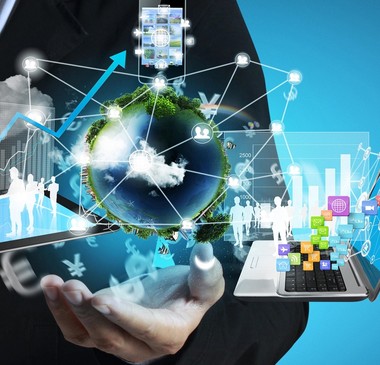 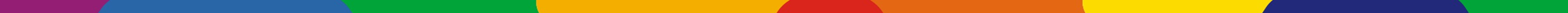 WWW.ADRSE.RO
FACEBOOK.COM/ADRSE.RO
Domeniile de specializare inteligentă ale Regiunii Sud-Est
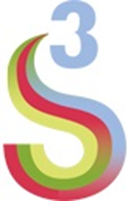 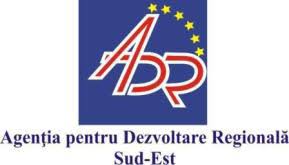 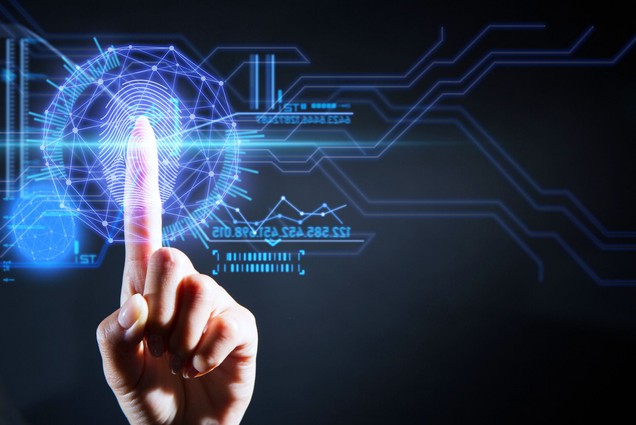 PRIORITATEA 1 - O REGIUNE COMPETITIVĂ PRIN  INOVARE, DIGITALIZARE ȘI ÎNTREPRINDERI DINAMICE
Obiectiv specific FEDR a (ii) Valorificarea avantajelor digitalizării, în beneficiul  cetăţenilor, al companiilor, al organizaţiilor de cercetare şi al autorităţilor publice
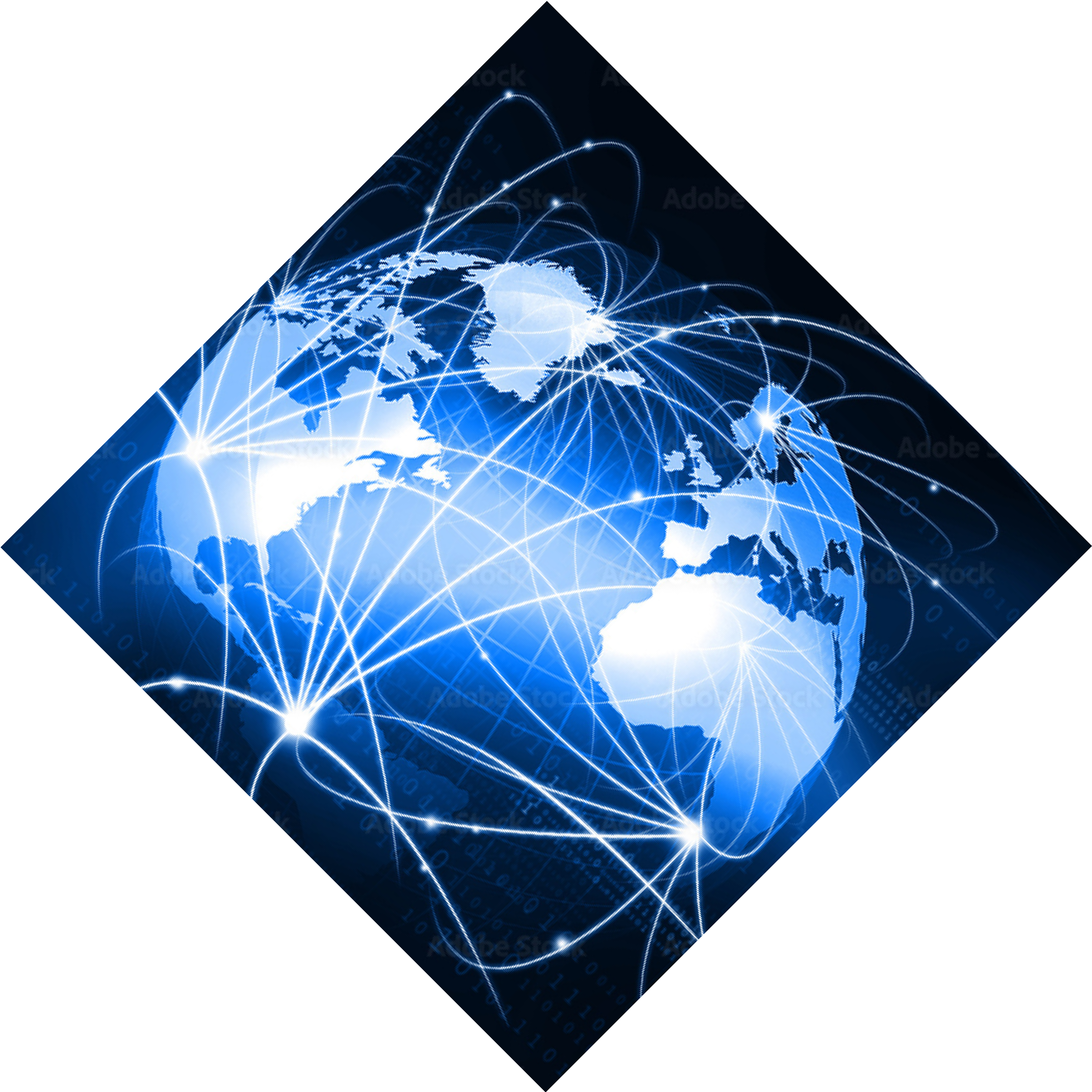 ACȚIUNEA 1.3 CREȘTEREA GRADULUI DE DIGITALIZARE ÎN IMM-URI – 15.721.141 euro FEDR+BS

Activități orientative:
 dotare cu active corporale şi necorporale în vederea creșterii gradului de digitalizare,  cu excepția lucrărilor de construcții;
 audit în domeniul securității cibernetice și protecției datelor;
 dezvoltarea, utilizarea și implementarea de tehnologii lingvistice bazate pe inteligență  artificială
 activități de specializare și modernizare digitală, transfer de cunoștințe;
 promovarea produselor şi serviciilor, realizarea de site-uri pentru prezentarea activității  şi a produselor sau serviciilor pentru promovare, inclusiv instrumente de vânzare on-line,  facilitarea comerțului și inovații specifice;
 activități de creștere a prezenței online.
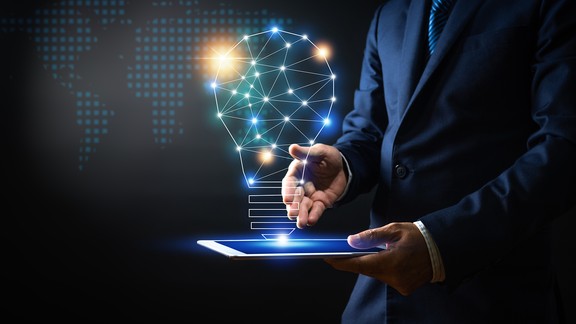 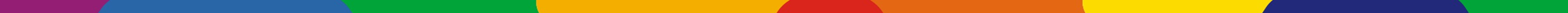 WWW.ADRSE.RO
FACEBOOK.COM/ADRSE.RO
PRIORITATEA 1 - O REGIUNE COMPETITIVĂ PRIN INOVARE,  DIGITALIZARE ȘI ÎNTREPRINDERI DINAMICE
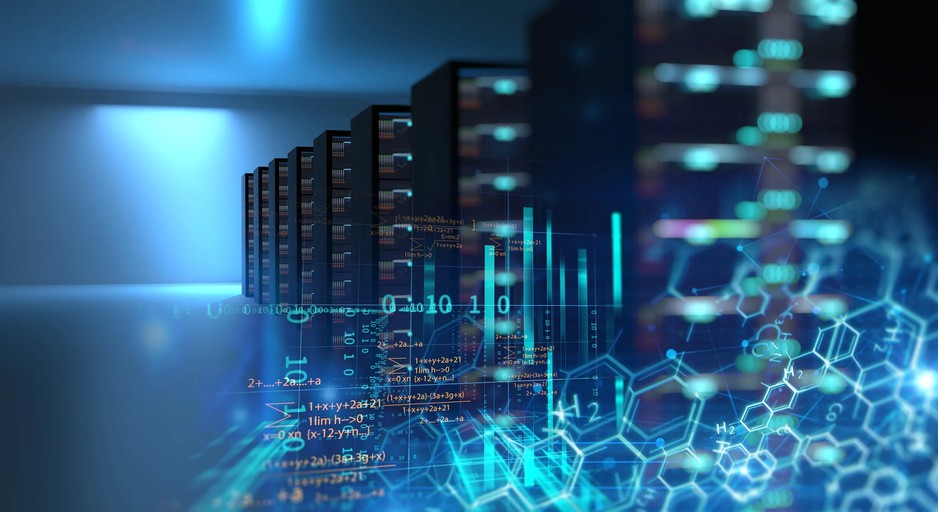 Obiectiv	specific	FEDR	a	(ii)	Valorificarea	avantajelor	digitalizării,	în	beneficiul  cetățenilor, al companiilor, al organizațiilor de cercetare și al autorităților publice

Acțiunea 1.4 Susținerea digitalizării serviciilor publice într-un cadru integrat  la nivel local și regional – 29.411.765 euro FEDR+BS
Activități orientative:
 investiții în dezvoltarea infrastructurii, serviciilor și echipamentelor necesare  relevante, precum și achiziționarea, dezvoltarea, testarea și pilotarea de soluții și  aplicații, inclusiv asigurarea securitatii cibernetice și interoperabilității pentru  sprijinirea Centrului Regional de Date Sud-Est;
 dezvoltarea, utilizarea și implementarea de tehnologii lingvistice bazate pe  inteligență artificială
 sprijin pentru întărirea capacității administrative pentru a răspunde nevoii  locale/regionale, inclusiv consultanta specializata, analiza interoperabilitate  soluții/ integrare digitală, elaborarea proiectului, inclusiv documentații tehnico-  economice.
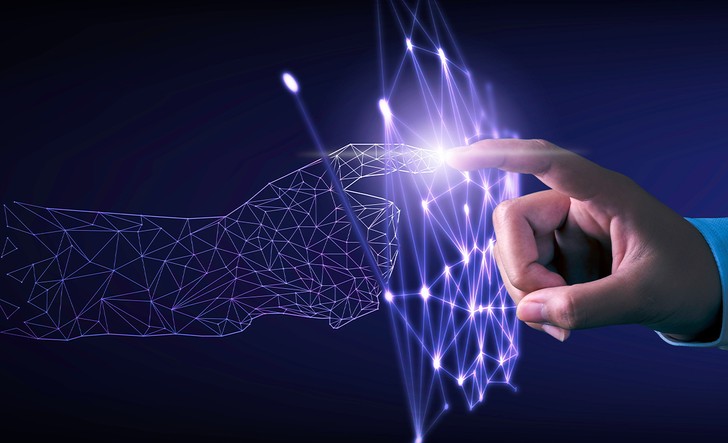 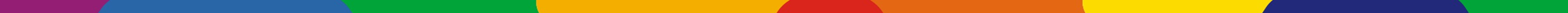 WWW.ADRSE.RO
FACEBOOK.COM/ADRSE.RO
PRIORITATEA 1  - O REGIUNE  COMPETITIVĂ PRIN INOVARE,  DIGITALIZARE ȘI ÎNTREPRINDERI  DINAMICE
Obiectiv specific FEDR a (iii) Intensificarea creşterii  durabile şi a competitivităţii IMM-urilor şi crearea  de locuri de muncă în IMM-uri, inclusiv prin  investiţii productive
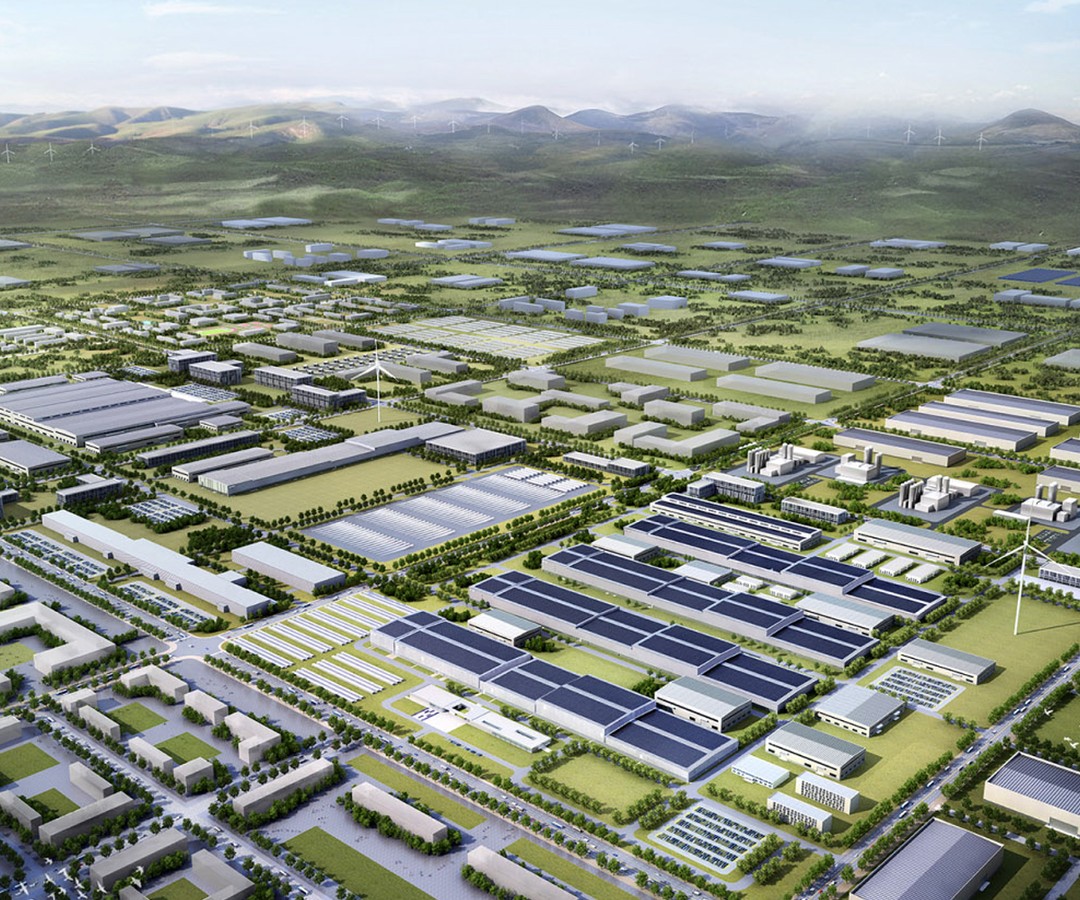 Acțiunea 1.5 Sprijinirea companiilor prin intermediul  infrastructurilor suport de afaceri

Activități orientative:

 crearea parcurilor industriale, inclusiv dotarea  acestora cu utilități și active corporale și necorporale  necesare prestării serviciilor oferite firmelor – 44.705.882 euro FEDR+BS
 dezvoltarea serviciilor aferente parcurilor industriale;
 sprijin financiar acordat pentru dezvoltarea și  susținerea activității firmelor rezidente din parcul  industrial - instrument financiar. – 17.647.059 euro FEDR+BS
 sprijin financiar acordat pentru dezvoltarea și  susținerea activității firmelor incubate. - 11.764.706 euro FEDR+BS
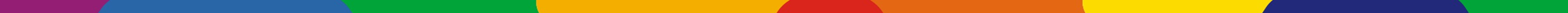 WWW.ADRSE.RO
FACEBOOK.COM/ADRSE.RO
PRIORITATEA 1 - O REGIUNE COMPETITIVĂ PRIN INOVARE, DIGITALIZARE ȘI  ÎNTREPRINDERI DINAMICE
Obiectiv specific FEDR a (iii) Intensificarea creșterii durabile și a competitivității IMM-urilor și crearea de  locuri de muncă în IMM-uri, inclusiv prin investiții productive
Acțiunea 1.6 Stimularea activităților inovatoare și creșterea competitivității IMM-urilor  Operațiunea A creșterea competitivității IMM-urilor (grant 144.541.979 euro FEDR+BS/  instrumente financiare – 41.176.471 euro FEDR+BS)  
Activități orientative:
 construcția/ modernizarea și extinderea spațiului de producție/servicii ale IMM-urilor;
 dotare cu active corporale şi necorporale;
 activități privind economia circulară;
 soluții pentru recuperarea și reutilizarea materiilor prime, materialelor și produselor;
 simbioză industrială;
 promovarea amprentei de mediu a produsului/organizarea studiilor privind amprenta de carbon;
 sprijinirea designului produsului pentru durabilitate, reparabilitate, reutilizare, upgradabilitate și reciclare.
 activități de marketing și internaționalizare.
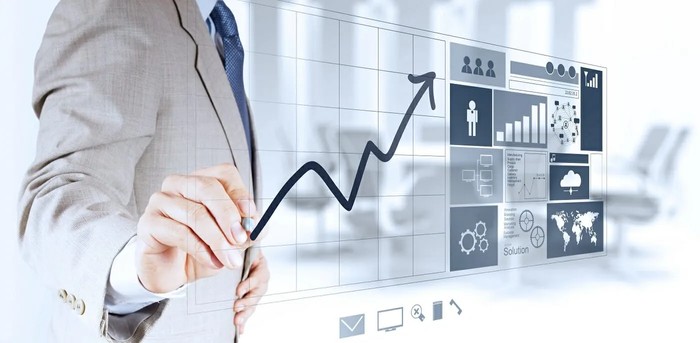 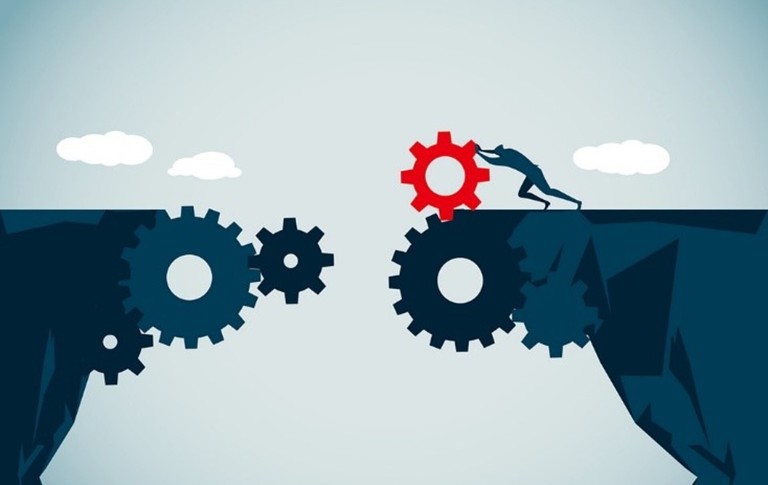 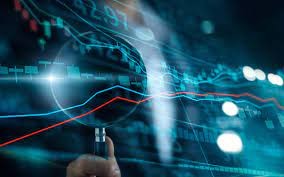 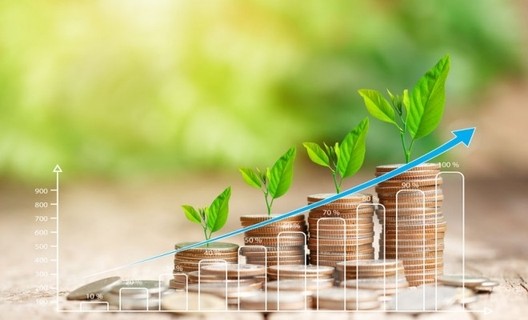 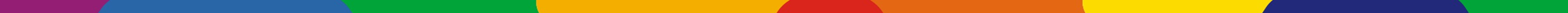 WWW.ADRSE.RO
FACEBOOK.COM/ADRSE.RO
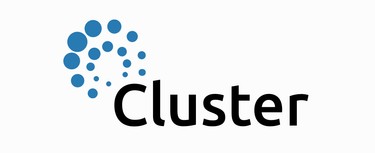 PRIORITATEA 1 - O REGIUNE COMPETITIVĂ PRIN INOVARE, DIGITALIZARE ȘI  ÎNTREPRINDERI DINAMICE
Obiectiv specific FEDR a (iii) Intensificarea creșterii durabile și a competitivității IMM-urilor și crearea de  locuri de muncă în IMM-uri, inclusiv prin investiții productive
Acțiunea 1.6 Stimularea activităților inovatoare și creșterea competitivității IMM-urilor
Operațiunea B Clustere – 1.176.471 euro FEDR+BS

Activități orientative:
 susținerea clusterelor pentru creșterea competitivității prin sprijinirea inovării IMM-urilor și a integrării  acestora în lanțuri de valoare la nivel global prin networking, dezvoltarea clusterului, conectarea la  platforme, colaborare, etc ;
 sprijin nefinanciar acordat de clustere către IMM-uri (ex: consultanță, diseminare de informații, sprijin  pentru accesarea a noi piețe, consolidarea poziției deținute pe piețele actuale, sprijinirea IMM-urilor în  vederea obținerii certificării privind diverse sisteme de management, etc).
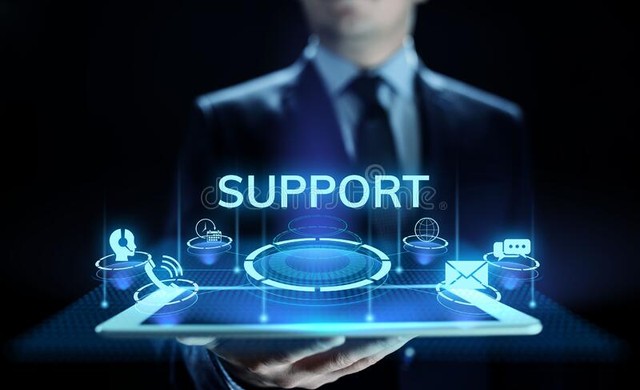 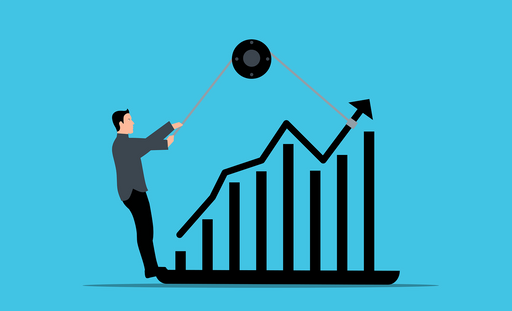 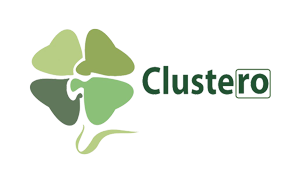 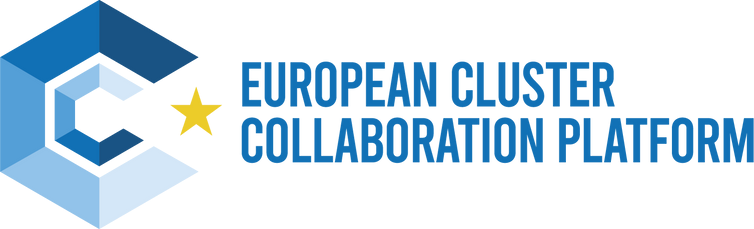 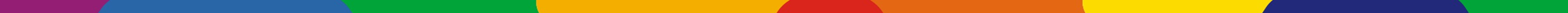 WWW.ADRSE.RO
FACEBOOK.COM/ADRSE.RO
Obiectiv specific FEDR a (iv) Dezvoltarea  competenţelor pentru specializare inteligentă,  tranziţie industrială şi antreprenoriat
Acțiunea 1.7 Dezvoltarea competențelor pentru  specializare inteligentă și antreprenoriat
Activități orientative:
 dezvoltarea și formarea de competențe cheie pentru  specializare inteligentă; - 4.705.882 euro 
 asigurarea	implementării	Mecanismului	de
PRIORITATEA 1  - O REGIUNE  COMPETITIVĂ PRIN INOVARE,  DIGITALIZARE ȘI ÎNTREPRINDERI  DINAMICE
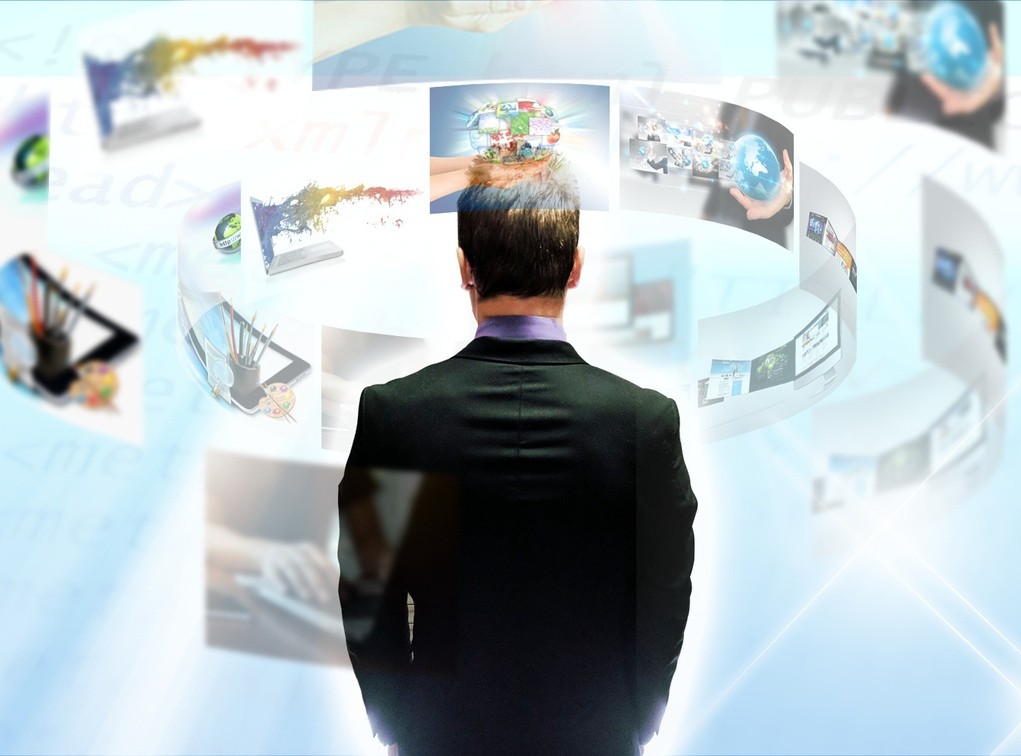 Descoperire Antreprenorială (MDA);
 creșterea capacității administrative a actorilor  regionali implicați în elaborarea, implementarea,  monitorizarea, evaluarea și revizuirea strategiilor de  specializare inteligentă și de operaționalizare a  propunerilor de proiecte aferente RIS3;
 sprijinirea ADR SE în elaborarea, implementarea,  monitorizarea, evaluarea și revizuirea strategiilor de  specializare inteligentă, inclusiv pentru organizarea  EDP-urilor. – 1.176.471 euro FEDR+BS
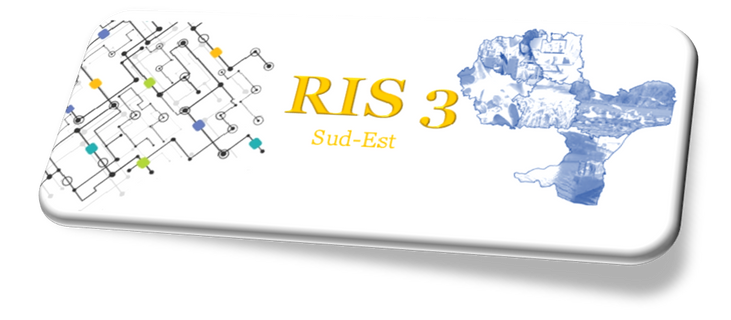 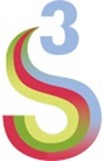 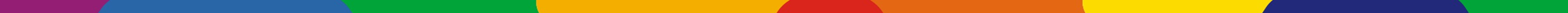 WWW.ADRSE.RO
FACEBOOK.COM/ADRSE.RO
INDICATORI utilizați în P 1 PR SE 2021-2027
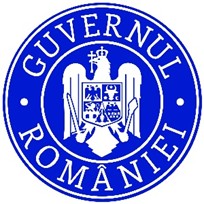 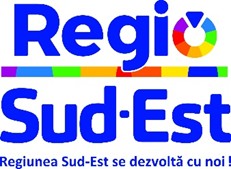 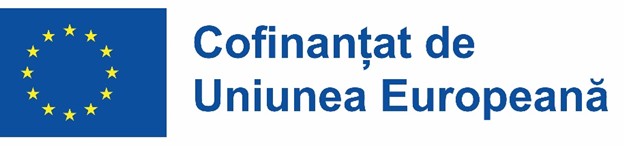 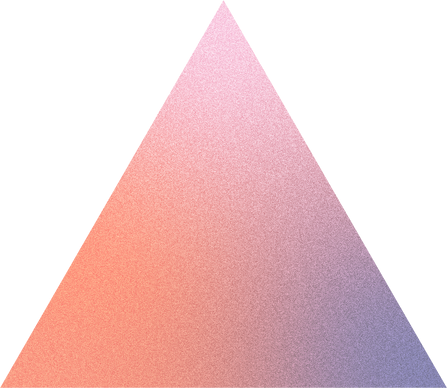 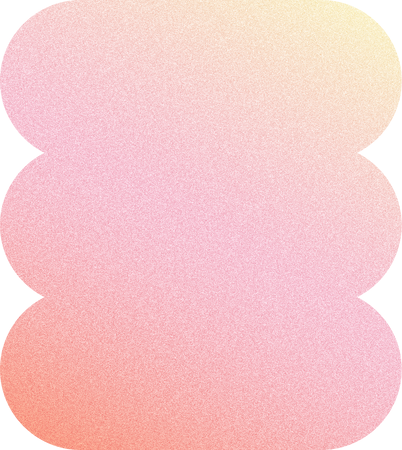 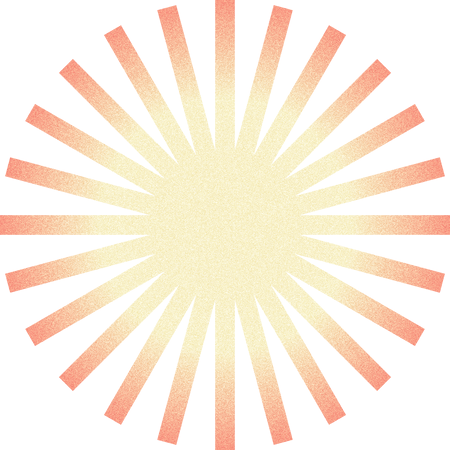 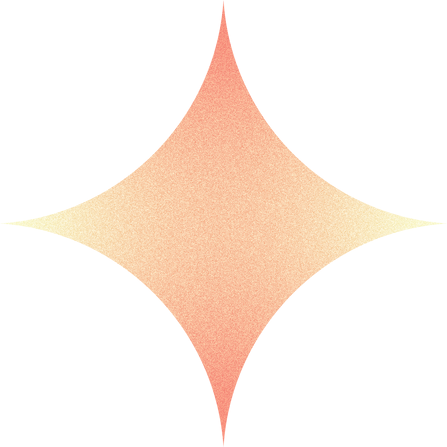 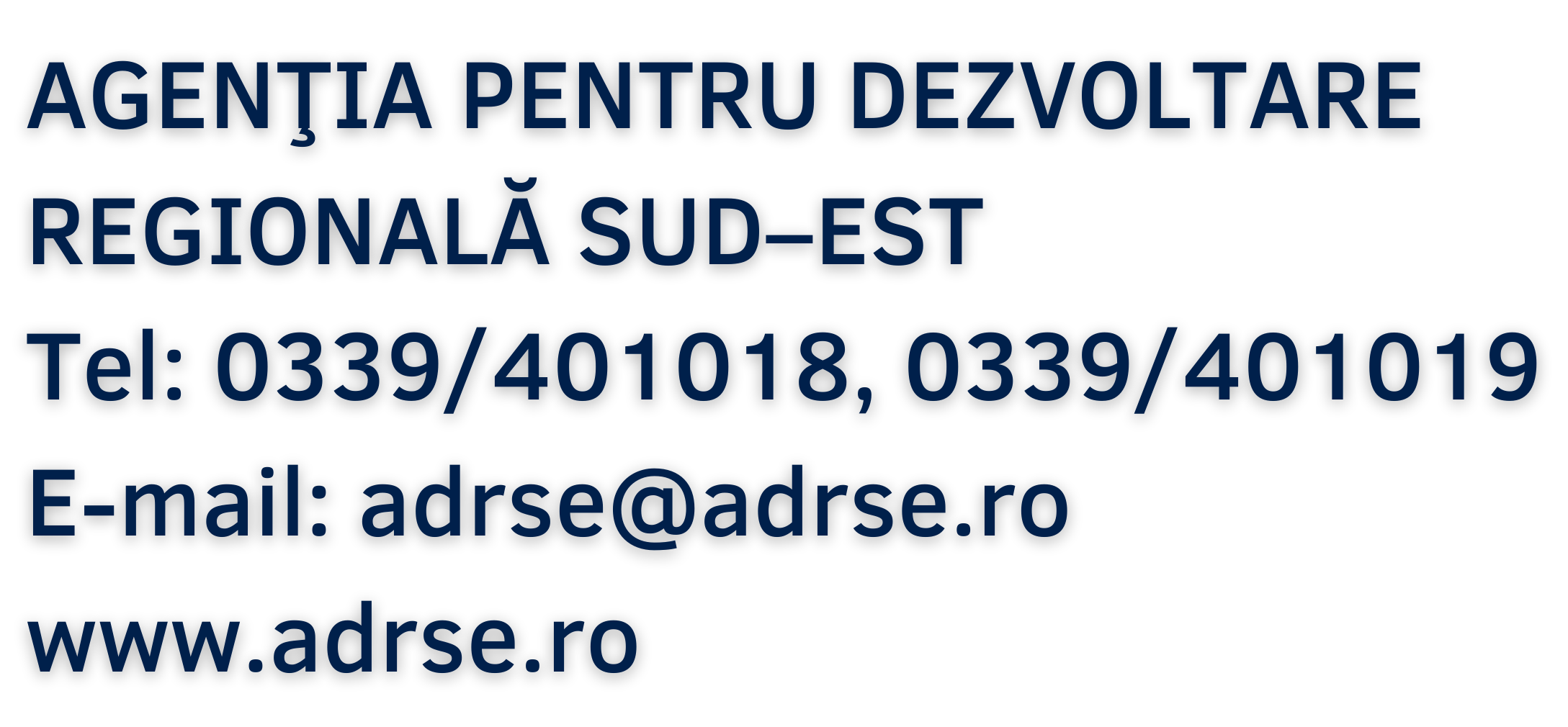 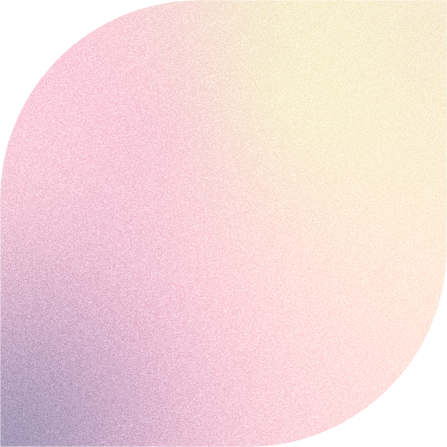 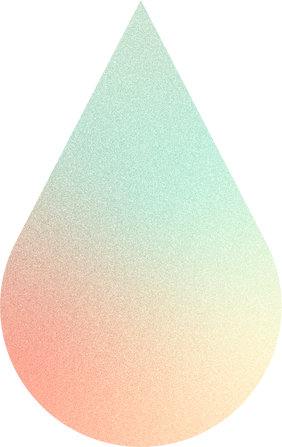 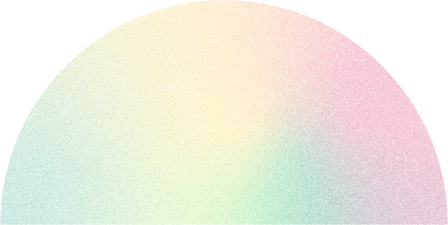 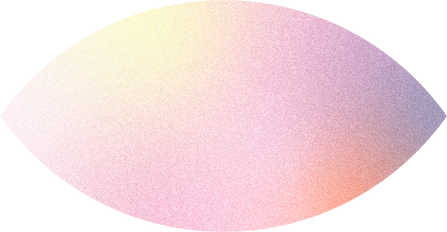 Imagini: canva.com; internet
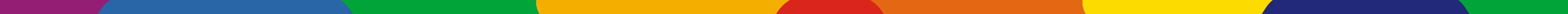 WWW.ADRSE.RO
FACEBOOK.COM/ADRSE.RO